Мульти тур «Белый мрамор»
Эко-транспортом по дорогам заполярья
ТИЦ ГБУ ЯНАО «Ямалтур»
Карта маршрута
Вдоль кристально чистых рек.
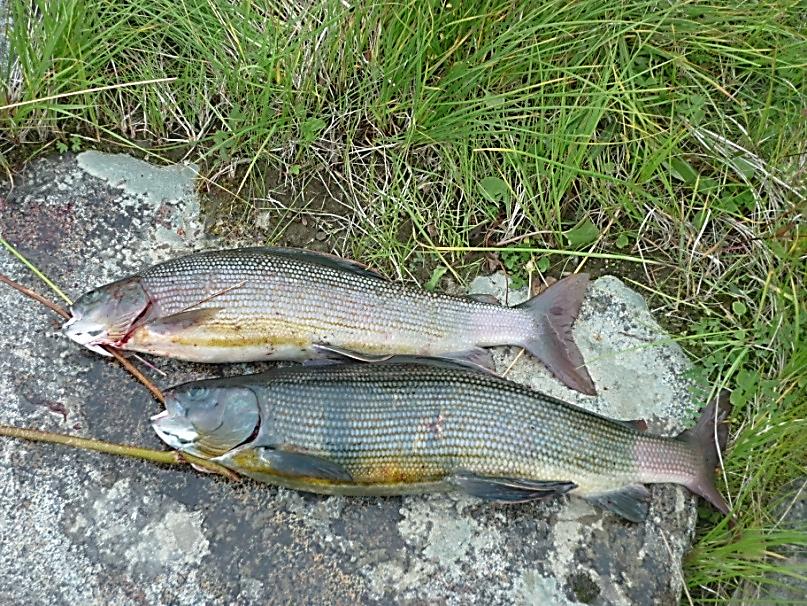 Извилистые реки сбегающие со склонов, полны рыбой.
Пути-дороги.
Горный воздух откроет второе дыхание
Сладкий сон
Свежий горный воздух полезнее вдыхать во сне.
Карьер белого мрамора.
Белоснежный пласт среди зелёных гор, голубых озёр и бурных рек.
UTV «Ренжер»
Вездеход с лёгкостью довезёт до подножья горы.
Гора Понпелыз
После подъёма на гору, захватывает дух, сердце наполняется радостью а разум не может поверить в происходящее.
Сплав по горной реке
После двух дней похода, очень приятно, просто плыть.
Святой источник.
Вода кристально чистая, аж густая, просто ледяная.
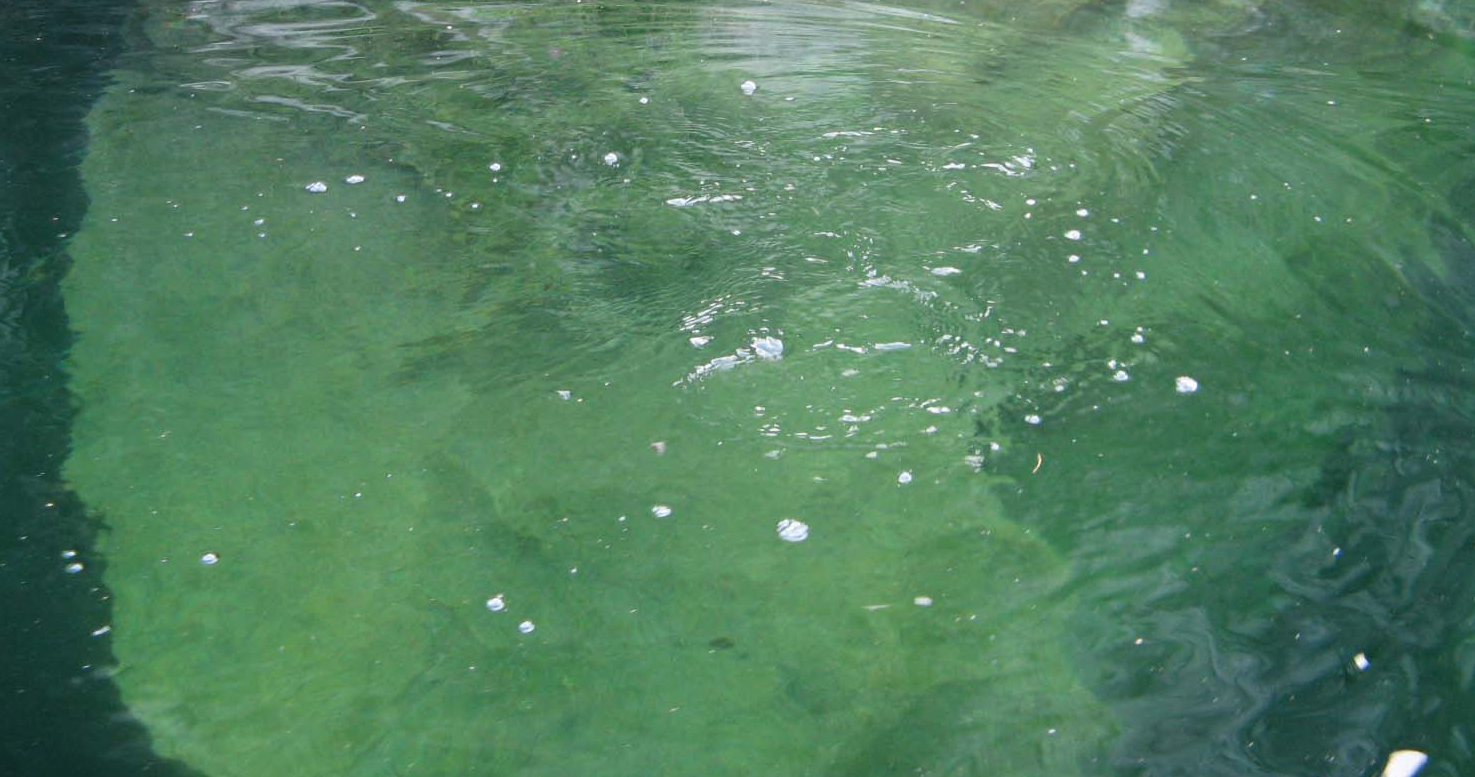 Вид сверху
При погружении подводные пейзажи совсем иные.
Погружение.
На глубине 3 метров открывается потрясающий вид на плато белого мрамора.
Каменные джунгли
Вода конечно холодная но подводный пейзаж стоит этого.
Будь настоящим!
Приглашаем пройти этот маршрут 
и почувствовать себя покорителем и экстремалом.